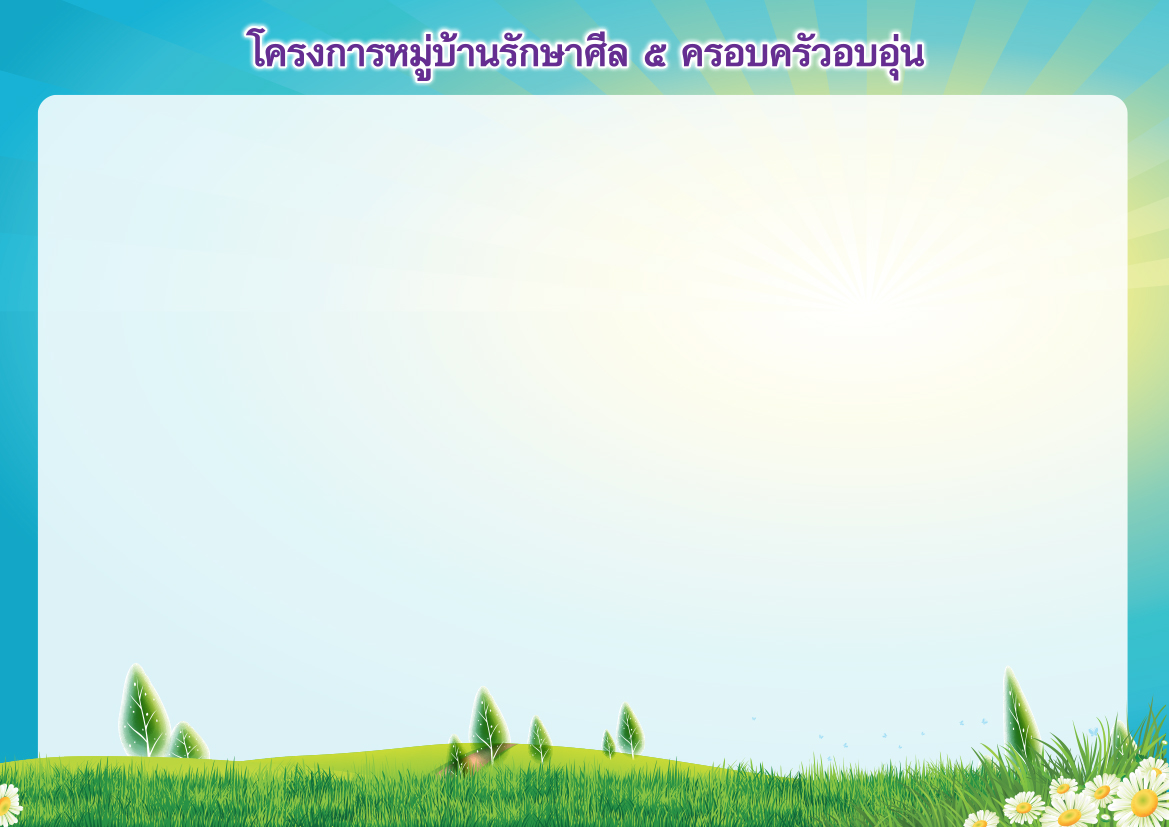 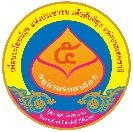 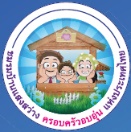 คิดดี...จับดีคนรอบข้าง
ประโยชน์ของการจับดีคนรอบข้าง
การฝึกฝนนิสัยจับดีคนรอบข้าง
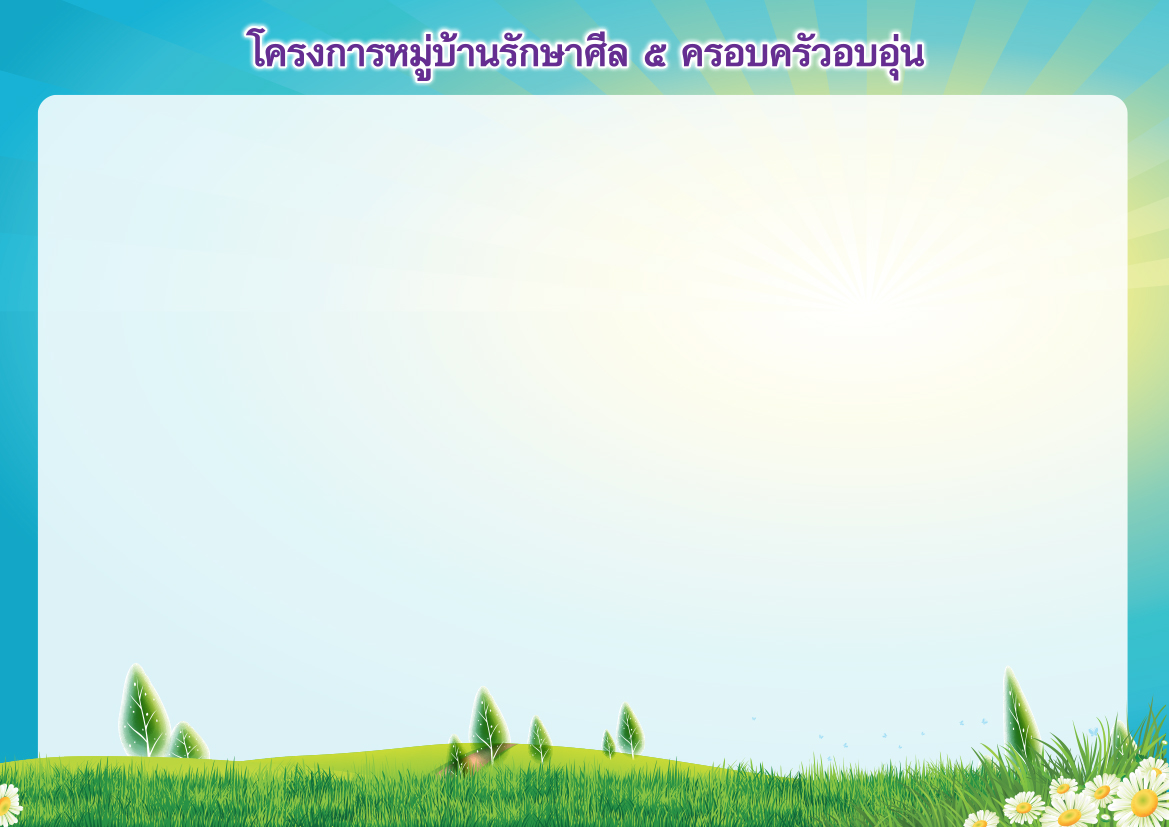 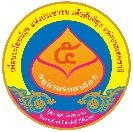 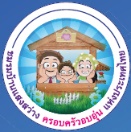 คิดดี...จับดีคนรอบข้าง
ประโยชน์หรืออานิสงส์ของการจับดีคนรอบข้าง
ทำให้เป็นผู้ไม่มักโกรธ
ทำให้ไม่มีความเดือดร้อน ไม่มีเวร ไม่มีภัย เพราะรู้จักให้อภัย
ทำให้ได้รับความสุขกาย สบายใจ
ทำให้เป็นคนน่ารัก น่าเอ็นดู น่าเกรงใจ
ทำให้เป็นคนมีปัญญา
ทำให้ผู้เจริญสมาธิได้ดี เพราะจิตใจไม่ขุ่นมัวได้โดยง่าย
ทำให้สามารถทำงานเป็นทีมได้
ฯลฯ
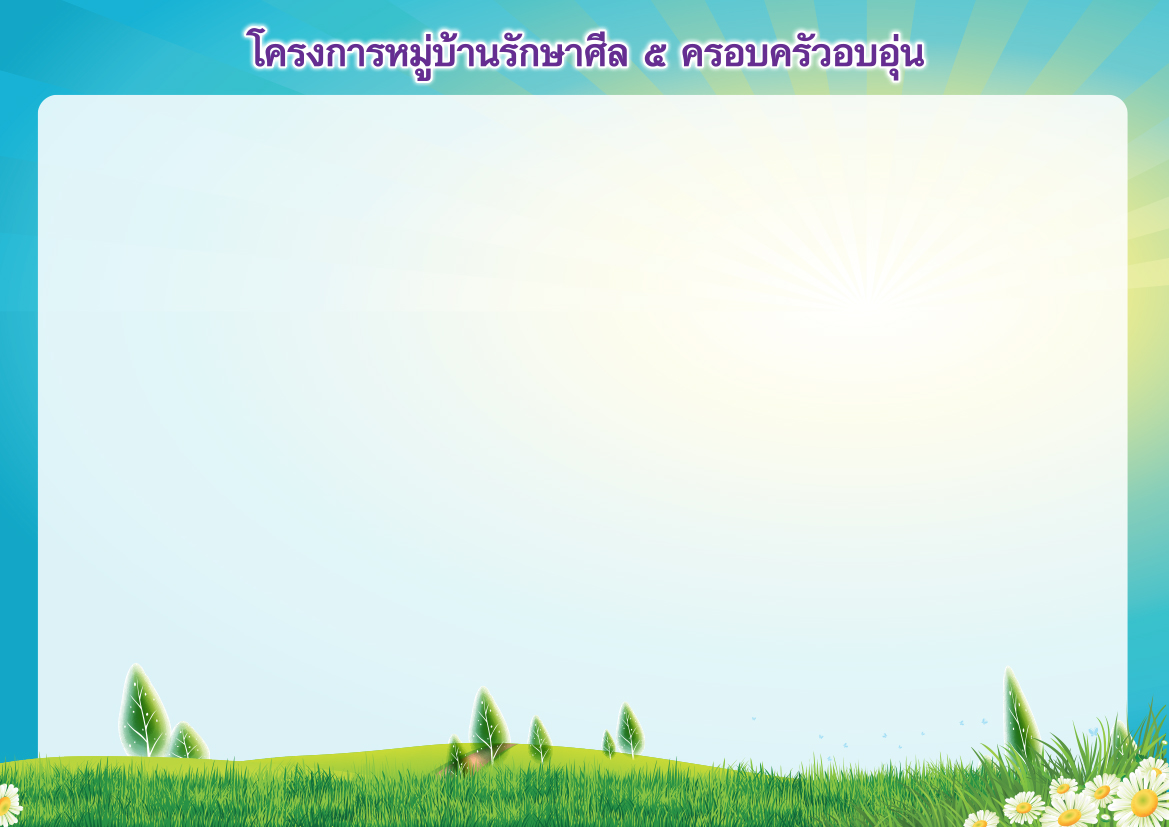 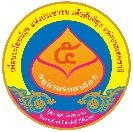 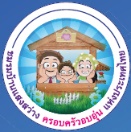 คิดดี...จับดีคนรอบข้าง
การฝึกฝนนิสัยจับดีคนรอบข้าง
ฝึกความช่างสังเกตต่อคำพูด การกระทำที่ดีของผู้อื่น แล้วทำใจให้เกิดความรู้สึกชื่นชมยินดี สังเกตสิ่งที่เกิดขึ้นกับใจของตนเองจะพบว่าทำให้เรามีความสุข ชุ่มเย็น แล้วเกิดปัญญาที่พัฒนาตนเองโดยแบ่งเป็น 3 หมวดใหญ่ คือ
ความดีที่เขามีต่อเรา
คุณธรรมที่เขามี
ความรู้ความสามารถที่เขามี
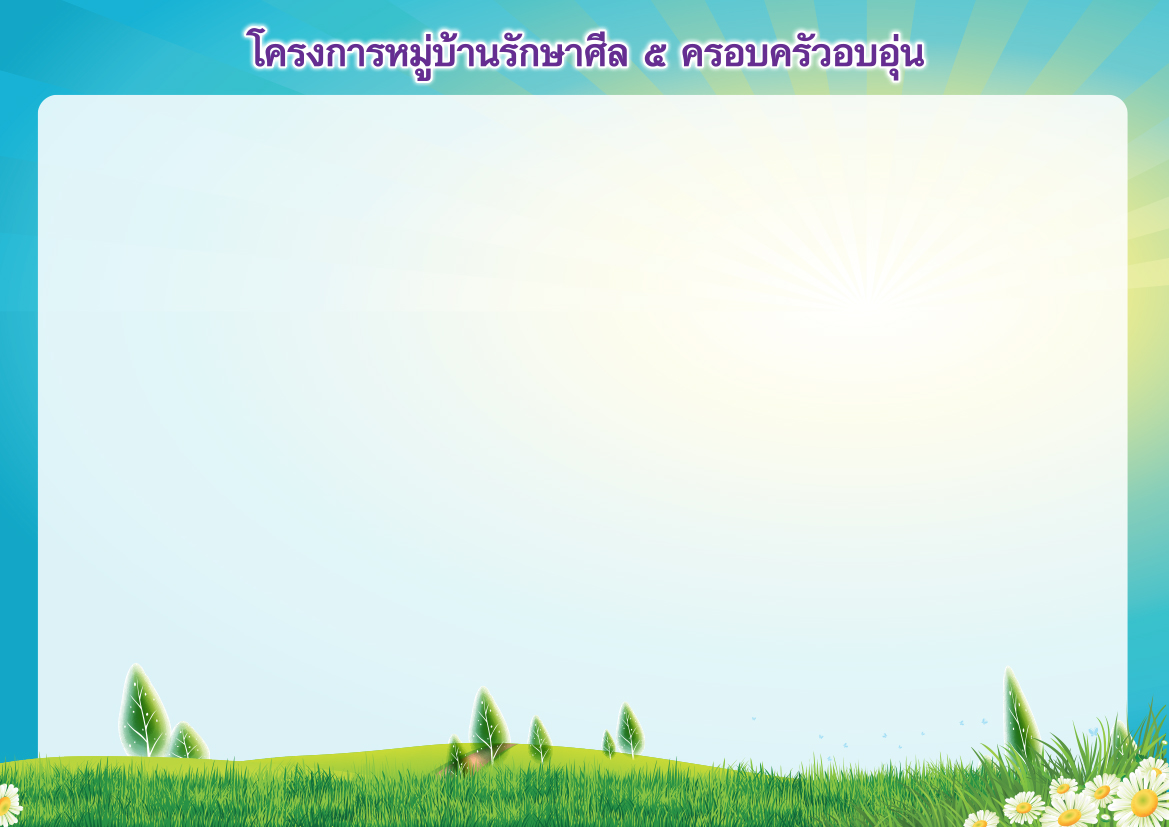 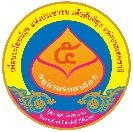 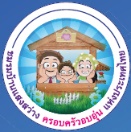 คิดดี...จับดีคนรอบข้าง
การฝึกฝนนิสัยจับดีคนรอบข้าง (ต่อ)
ระมัดระวังความคิดเรื่องการเปรียบเทียบกับผู้อื่น
หมั่นฝึกคิดว่าความอิจฉา ไม่ได้ก่อให้เกิดประโยชน์ทั้งต่อตนเอง และผู้อื่น
ฝึกเขียนหรือจดบันทึกความดีของผู้อื่น
ฝึกจินตนาการนึกถึงผลระยะยาวที่จะเกิดขึ้นระหว่างการจับดี และการจับผิดผู้อื่น
หมั่นปฏิบัติธรรม เจริญภาวนาอยู่เป็นประจำ จะทำให้ควบคุมอารมณ์ ความไม่พอใจต่างๆ ได้
ฯลฯ